Thứ   ngày tháng nămTiếng ViệtBài 3: Ngày mới bắt đầu( Tiết 1)
1. Khởi động
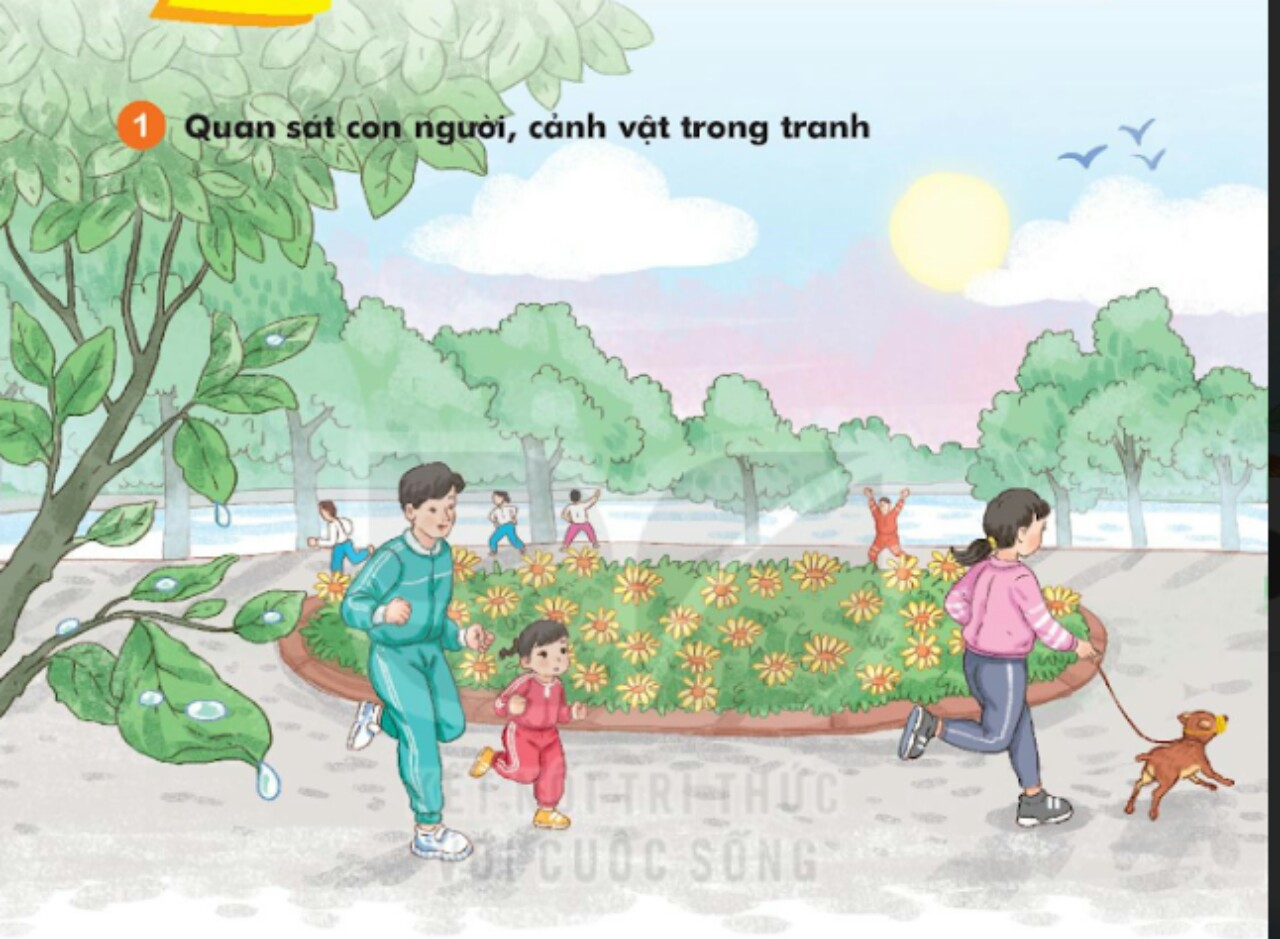 Em thấy những gì trong tranh?
Cảnh vật và con người trong tranh như thế nào?
Thứ   ngày tháng nămTiếng ViệtBài 3: Ngày mới bắt đầu( Tiết 1)
2. Đọc
chuång
tinh
kiÕm
chiÕu
Buæi s¸ng tinh m¬,  bÇu trêi nh« lªn ®á rùc.
Nh÷ng tia n¾ng   táa kh¾p n¬i,  ®¸nh thøc mäi vËt.
2. Đọc
Buổi sáng tinh mơ, mặt trời nhô lên đỏ rực. Những tia nắng tỏa khắp nơi, đánh thức mọi vật.
Nắng chiếu vào tổ chim. Chim bay ra khỏi tổ, cất tiếng hót. Nắng chiếu vào tổ ong. Ong bay ra khỏi tổ, đi kiếm mật. Nắng chiếu vào chuồng gà. Đàn gà lục tục ra khỏi chuồng, đi kiếm mồi. Nắng chiếu vào nhà, gọi bé đang nằm ngủ. Bé thức dậy, chuẩn bị đến trường.
Một ngày mới bắt đầu
TRÒ CHƠI LẬT MẢNH GHÉP
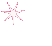 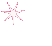 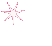 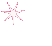 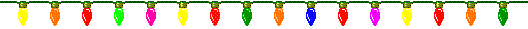 1
1
2
3
2
3
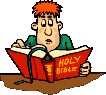 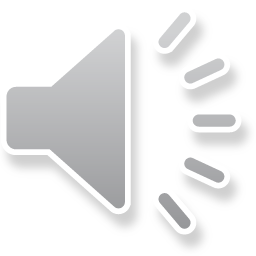 a. Buổi sáng cái gì đánh thức mọi vật?
Những tia nắng
HẾT GIỜ
Quay về
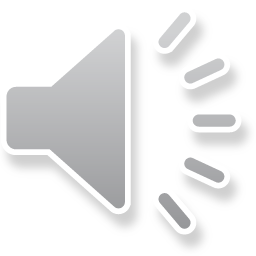 Sau khi thức giấc các con vật làm gì?
Chim bay ra khỏi tổ, cất tiếng hót. Ong bay ra khỏi tổ, đi kiếm mật. Đàn gà lục tục ra khỏi chuồng, đi kiếm mồi.
HẾT GIỜ
Quay về
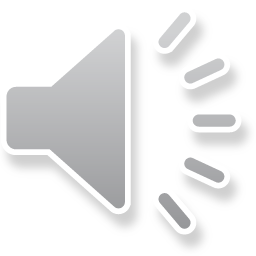 Bé làm gì sau khi thức dậy?
Bé thức dậy, chuẩn bị đến trường.
HẾT GIỜ
Quay về
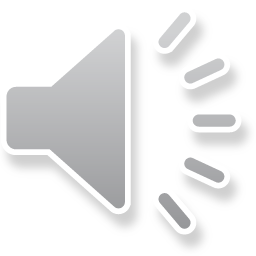 Thứ   ngày tháng nămTiếng ViệtBài 3: Ngày mới bắt đầu( Tiết 2)
4. Viết vở
* Buổi sáng, tia nắng đánh thức mọi vật.

* Sau khi thức dậy, bé chuẩn bị đến trường.
Thứ   ngày tháng nămTiếng ViệtBài 3: Ngày mới bắt đầu( Tiết 3)
4. Viết vở
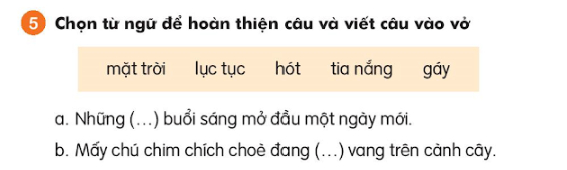 Những tia nắng buổi sáng mở đầu một ngày mới.

b. Mấy chú chim chích choè đang hót vang trên cành cây.
Thứ   ngày tháng nămTiếng ViệtBài 3: Ngày mới bắt đầu( Tiết 3)
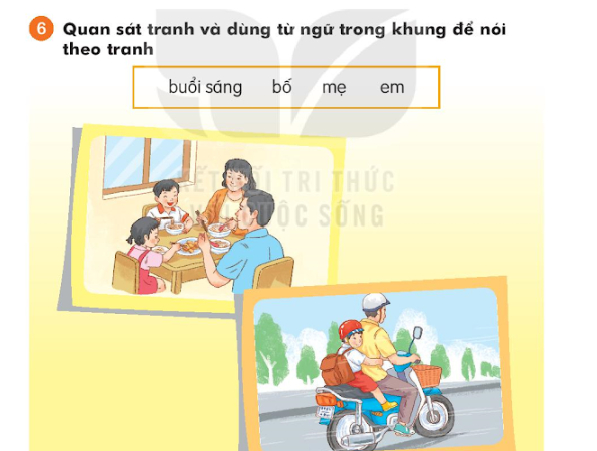 Thứ   ngày tháng nămTiếng ViệtBài 3: Ngày mới bắt đầu( Tiết 3)
7. Nghe viết
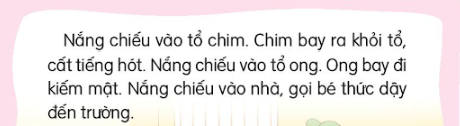 Hát và cùng nhau vận động theo nhịp điệu của bài hát
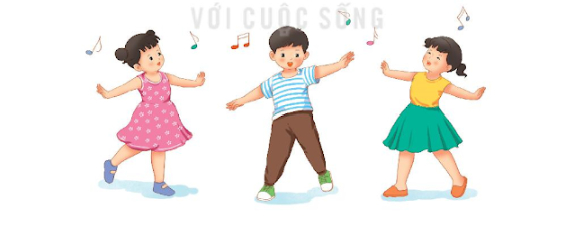